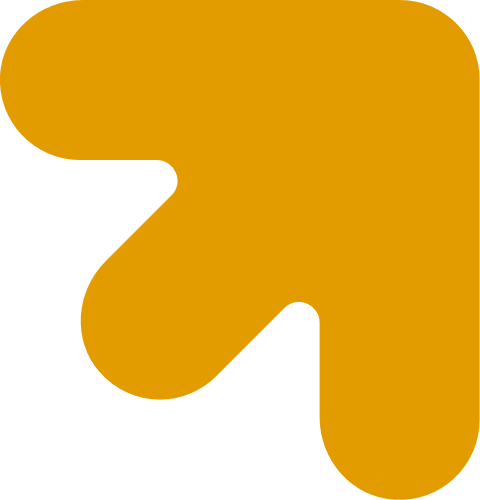 dr hab. Alina Wróbel prof. UŁ
Między teorią a praktyką wychowania, czyli 
o znaczeniu 
wiedzy pedagogicznej w działaniu
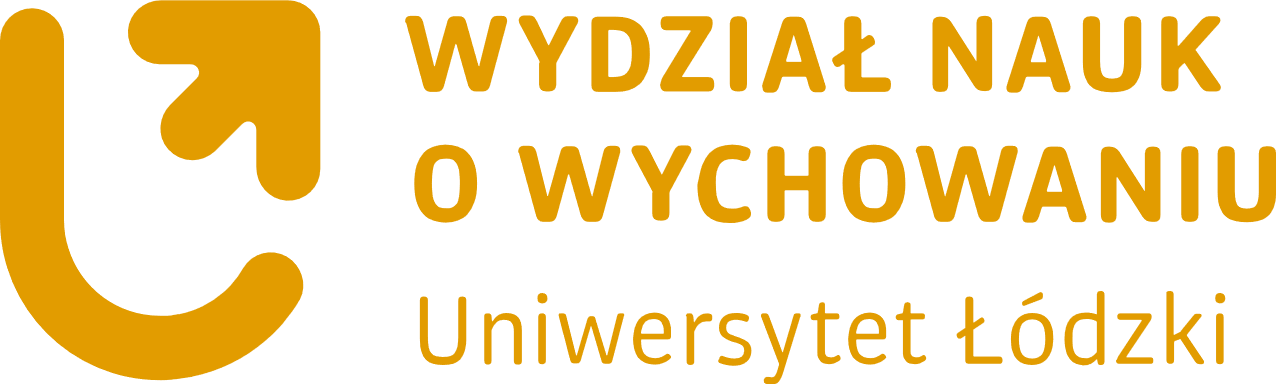 11
Podstawowe konteksty prowadzonych rozważań
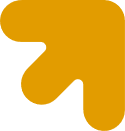 Doświadczenia dotyczące profesjonalnej działalności wychowawczej 
Moja osobista pedagogia  
Obecna rola społeczno-zawodowa i tożsamość akademicka 
Zainteresowania badawcze skupione na teoretycznych podstawach wychowania, 
   na pograniczu pedagogiki ogólnej i teorii wychowania
Znaczenie kompetencji praktyczno-moralnych w działalności realizowanej przez  pedagogów, w tym nauczycieli - wychowawców
Stan pozornej ambiwalencji (wieloznaczność, niepewność, wzajemne przenikanie się)
Wprowadzenie
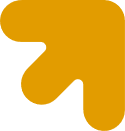 Badanie teoretycznych podstaw działania wychowawczego wymaga przyjęcia określonych ustaleń na temat relacji, w jakich pozostają między sobą teoria i praktyka pedagogiczna

Teorie pedagogiczne powstają na drodze poznania odnoszącego się do rzeczywistości wychowawczej, rozumianej jako wytwór człowieka i przedmiot ludzkiego doświadczenia 

Głównym celem formułowania teorii pedagogicznych jest pomoc człowiekowi w zrozumieniu istoty i sensu jego działania (w tym wychowania)
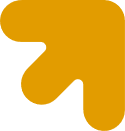 Teoria to poznawczy wgląd w zjawisko/doświadczenie wychowania, wgląd w praktykę (B. Śliwerski) 

Tak interpretowana teoria pomaga zrozumieć owo doświadczenie oraz odsłania jedność poznania i działania, pozwala także każdemu praktykowi dokonywać wglądu we własną działalność praktyczną

Główne zadanie teorii to stwarzanie horyzontu rozumienia (D. Kubinowski)
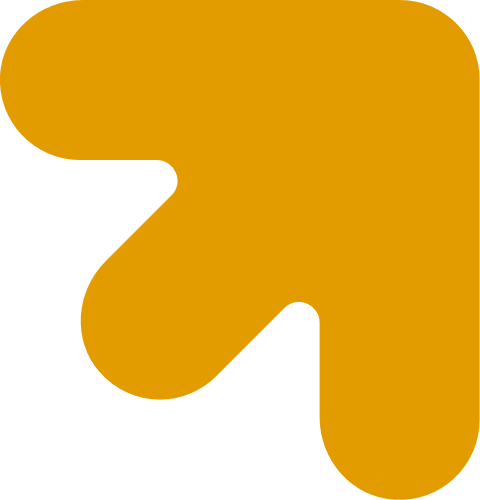 Tradycje badawcze Katedry Teorii Wychowania WNoW UŁ

Szeroko rozumiana Teoria Wychowania jako przestrzeń różnorodnych dyskursów  (B. Śliwerski) 

Paradygmat interpretatywny

Pedagogika humanistyczna
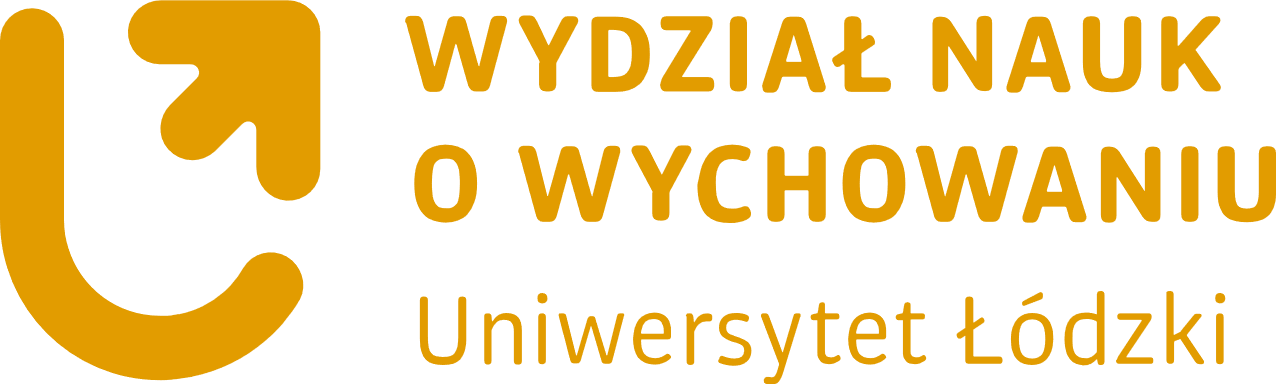 11
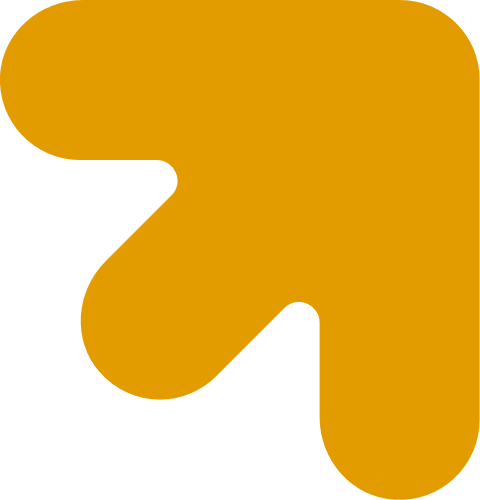 Relacja teoria – praktyka pedagogiczna
Teoria pedagogiczna jako teoretyczna wiedza pedagogiczna powstająca na skutek uprawiania pedagogiki 

Teoria służy do opisywania, wyjaśniania, rozumienia i interpretowania faktów, zjawisk i procesów edukacyjnych 

Teoria - rezultat poznania rzeczywistości edukacyjnej i prowadzenia dyskursu o niej
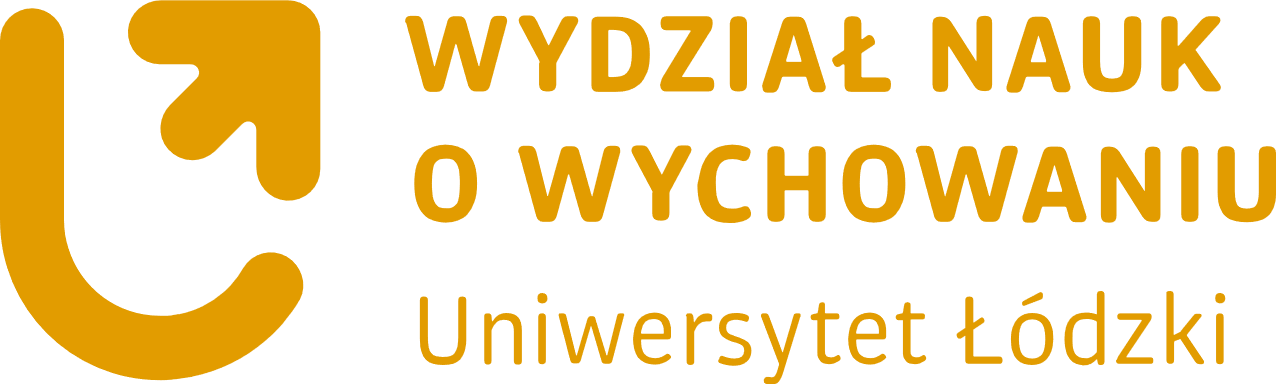 11
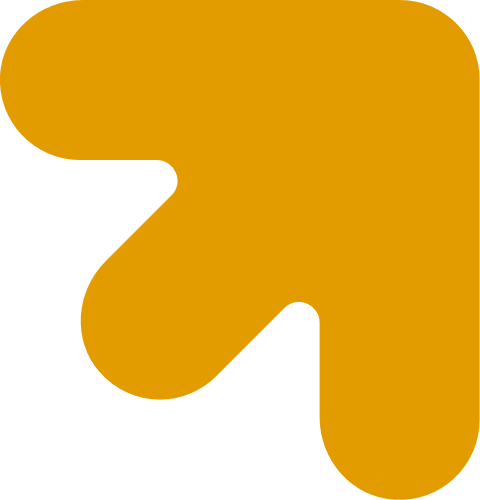 Praktyka pedagogiczna
Podstawowa kategoria pedagogiczna 
Dziedzina działań praktycznych, obszar praktyki społeczno-kulturowej
Bezpośrednia praktyka edukacyjna  
Pedagogiczne działanie 
Jest przedmiotem refleksji teoretycznej, czyli pedagogicznego myślenia i poznania/rozumienia, którego efektem jest naukowa wiedza pedagogiczna (teoria pedagogiczna)
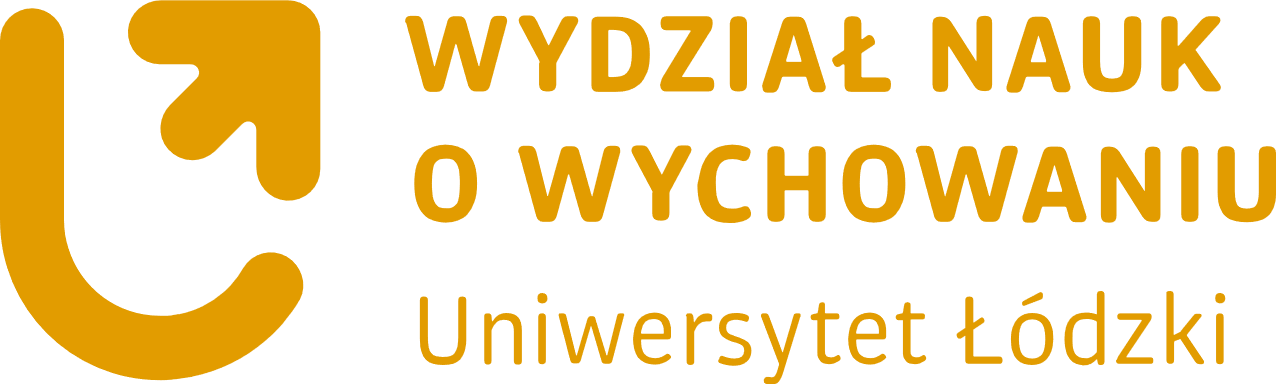 11
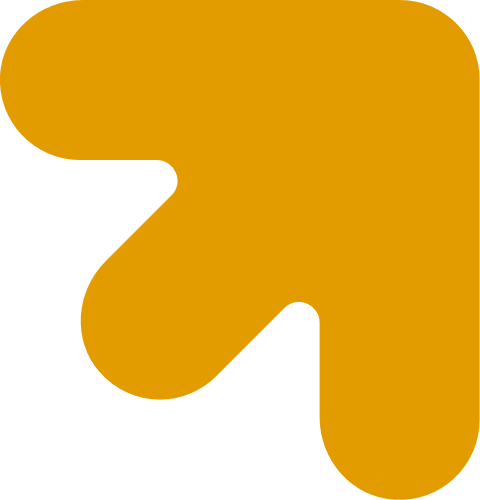 Relacja teoria-praktyka jako element pedagogicznego myślenia
Relacja między myśleniem a działaniem pedagogicznym  
Praxis 
Nie - dychotomiczne ujęcie (por. pedagogika instrumentalna)
Rozumienie a/i nadawanie znaczeń
Sens działania pedagogicznego 
Jakość profesjonalnej działalności pedagogicznej
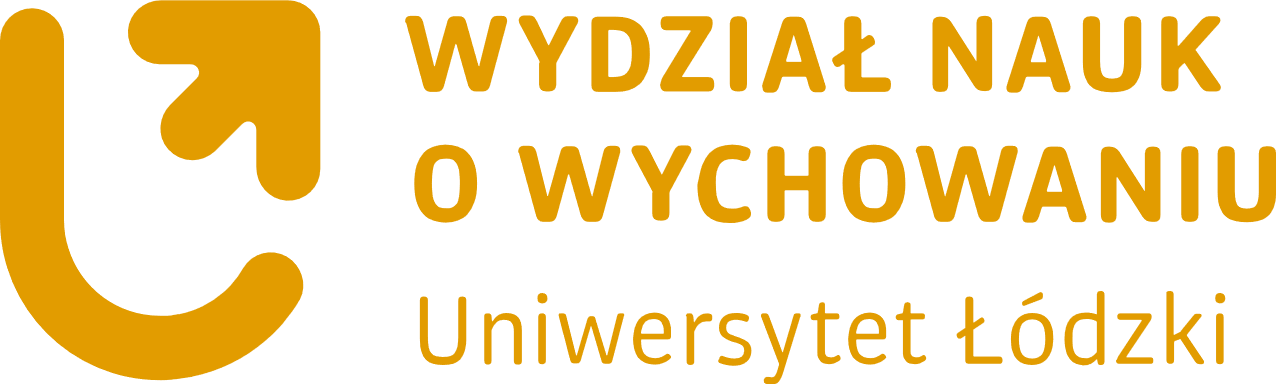 11
Ukierunkowanie pedagogicznej refleksji teoretycznej:
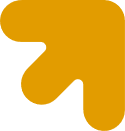 Zmiana, przekształcanie istniejącej rzeczywistości wychowawczej 
            i/lub
Zrozumienie, opisanie i przygotowanie określonej oferty interpretacyjnej 

W drugim przypadku, uprawianie refleksji teoretycznej ma zapoczątkować/ inicjować rozumienie, będące podstawą tworzenia 
sensu własnego działania.
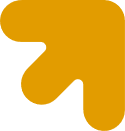 Teoria pedagogiczna o tyle zyskuje praktyczne znaczenie, o ile staje się przedmiotem wewnętrznej recepcji praktyków wychowania oraz inspiruje do wysiłku rozumienia sytuacji, w jakiej przyszło im działać 

Działanie oparte na refleksji, staje się sposobem odnalezienia się 
   w świecie, widzianym jako zmieniająca się rzeczywistość 

Refleksyjność- cecha procedur interpretacyjnych i praktycznego rozumowania
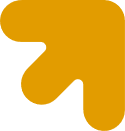 Praktyczność wiedzy- zdolność do budzenia refleksji, zwłaszcza związanej z działaniem 

Podmiotowe bycie w świecie, zwłaszcza w rzeczywistości edukacyjnej 

Łączenie myślenia z działaniem (H. Arendt) 

W każdym świadomym działaniu pożytkujemy jakąś wiedzę (R. Kwaśnica)
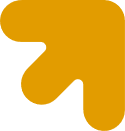 Relacja teoria-praktyka pedagogiczna zyskuje szczególne znaczenie, 
   gdy odnosi się ją do świadomego i autonomicznego działania 

Odrzucenie dualizmu (dychotomii) tych dwóch sposobów bycia 
   w świecie pedagogicznym 

Integralność poznania i działania 

Wzmocnienie antropologiczno-egzystencjalnej doniosłości ludzkiego doświadczenia, w tym doświadczenia działania 

Pedagogika ukierunkowana na działanie, refleksja podporządkowana zjawisku wywołującemu namysł (Max van Manen)
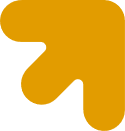 Badacza motywuje nie tyle zabieganie o zmianę rzeczywistości, ile podejmowanie wysiłku rozumienia praktyki pedagogicznej 

Każda sytuacja wychowawcza interpretowana jest jako wyjątkowe subiektywne doświadczenie, szczególna relacja interpersonalna, ma to podstawowe znaczenie dla refleksji pedagogicznej 

Komplementarność teorii i praktyki pedagogicznej 

Teoretyk wychowania zawsze uczestniczy w rzeczywistości wychowawczej (w działaniach), kiedy stara się ją zrozumieć
Dziękuję za uwagę